Employee Assistance Office (EAO)
Annual Report Fiscal year 16-17
Activities
Total number of new individual cases – 312
Total number of individual follow-ups – 233
Total supervisory/management consultations – new 48, follow-up 18
Total number of telephone consultations – employee 40, supervisor 53
Total number of human resource consultations – phone 52, meeting 29
Total number of groups in conflict– 41
Number of group participants – 269
Number of grief group sessions – 9 
 
Client evaluation data 
Average client satisfaction score – 4.6 (scale 1 to 5) 
Average satisfaction score from presentations – 4.6 (scale 1 to 5)
Client demographics	
41% Academic Staff
40% University Staff
6% Faculty
5% Limited Appointee
 




Reason for contact 
Work-related – 39%
Personal – 39%
Management Consultation – 18%
Group Consultation – 4%
FACULTY CONTACT REASON
FACULTY PRIMARY PRESENTING PROBLEM
ONLINE MENTAL HEALTH RESOURCE
What is SilverCloud?

SilverCloud is an online, self-guided, interactive resource that provides UW–Madison faculty and staff with no-cost, confidential help for mental health issues and stress management program 24 hours a day.

SilverCloud offers self-guided exercises to help employees with the following:
 Anxiety
 Depression
 Body image
 Stress
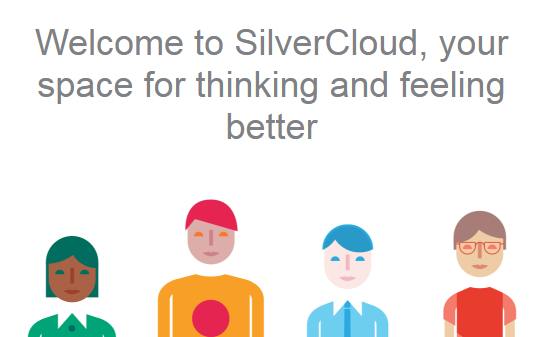